Лекція 3
Великий Бард і популярна культура
Шікспірівські фестивалі у Європі
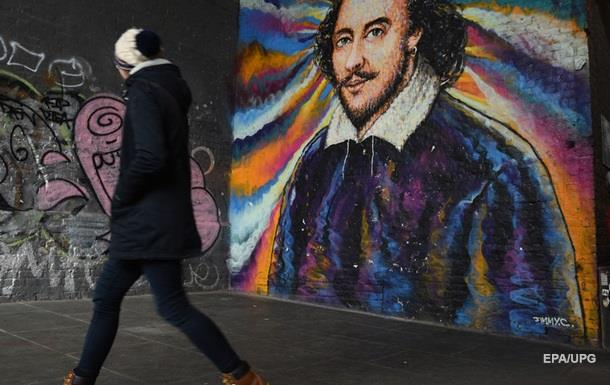 Театральні фестивалі
Основою фестивального руху стала не тільки музика. Театральне мистецтво також активно використовує фестивалі для формування загального культурного простору і розвитку міжкультурної комунікації.Заключні вистави проходили на головній площі. Тут показували кращі номери. Фестиваль був конкурсним, правда, переможця вибирали глядачі. Кращим вважалося те уявлення, на платформі якого було найбільше квітів, подарованих глядачами.У 1882 р міжнародний театральний фестиваль був проведений в англійському місті Стратфорді, на батьківщині великого класика Вільяма Шекспіра і виявився досить популярним і затребуваним. Він щорічно проводиться і в наші дні і вважається престижним.
Поряд з всесвітньо відомими щорічними фестивалями існує і значна кількість престижних фестивалів, що проводяться з менш чіткою періодичністю.
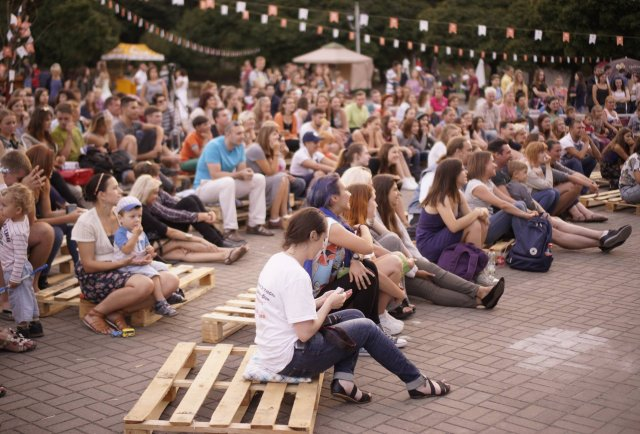 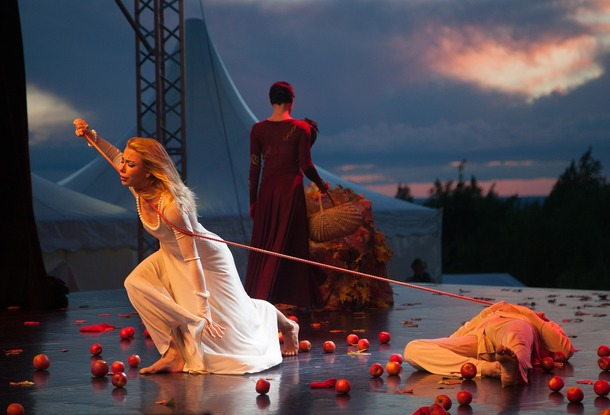 Так, Шекспірівський театральний фестиваль в Стратфорді проводиться раз на чотири роки.
Також Шекспірівський театральний фестиваль можна віднести до тематичних , в рамках якого провідні драматичні театри світу представляють на батьківщині великого драматурга свою інтерпретацію його творів. Справжньою сенсацією Шекспірівського фестивалю 1985 р стала постановка "Річарда III" у виконанні Тбіліського театру драми ім. Шота Руставелі. Шекспірівський фестиваль відкрив такого видатного режисера, як Пітер Брук, який згодом протягом 12 років був його керівником.
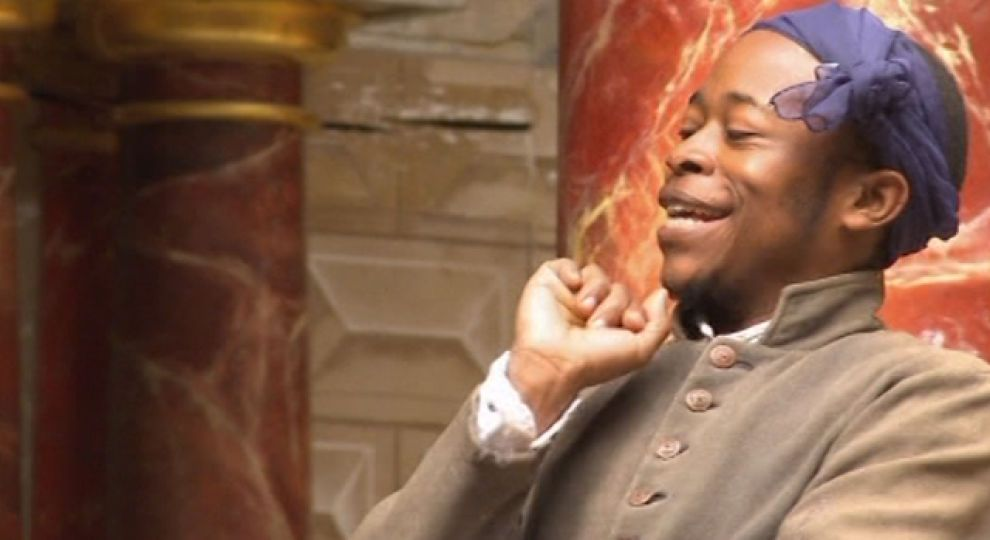 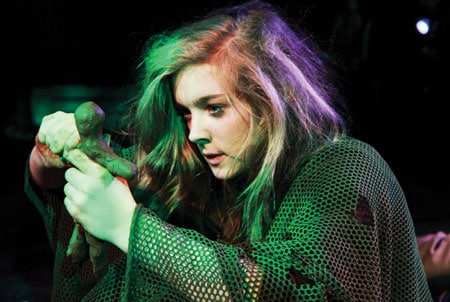 Шекспірівський фестиваль уГданську
Організовується від 1993 року, спочатку у вигляді Шекспірівських днів представляв вистави під відкритим небом. У 1997 Шекспірівські дні перетворилися на Шекспірівський фестиваль, у рамках якого глядачі можуть познайомитися з польським та іноземними інсценізаціями п’єс Шекспіра. Свої спектаклі тут показували Оскарас Коршуновас, Люк Персеваль, Лев Додін, Петер Брук, Елізабет ЛеКомпт, Роберто Чюллі чи Роберт Стуруа. У 2006 році під час Х Фестивалю виникла Європейська мережа шекспірівських фестивалів (ESFN), яка об’єднує установи, які популяризують творчість Вільяма Шекспіра. Мрією засновника Фундації Theatrum Gedanensis і директора фестивалю, Єжи Лімона, було спорудження у Гданську Шекспірівського театру, ідея якого історично апелювала до факту відвідин акторами Театру «Глобус» Гданська у XVII  столітті. У 2014 році урочисто було відкрито будинок, запроектований Ренато Ріцці.
Конструкція, у якій за чотири хвилини відкривається дах, дозволяє грати спектаклі під відкритим небом, так, як це було ще кілька століть тоТак, Шекспірівський театральний фестиваль в Стратфорді проводиться раз на чотири роки.му.
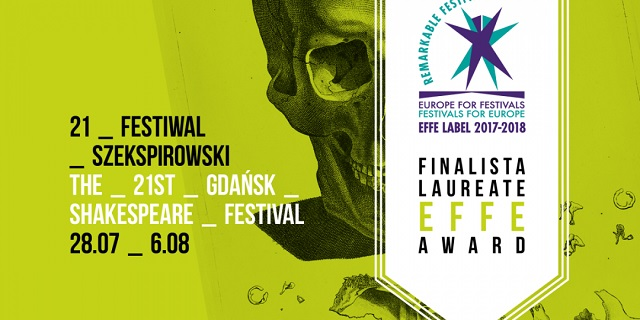 Шекспірівський фестиваль уГданську
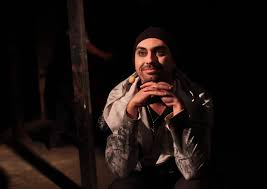 Актори облмуздрамтеатру Івано-Франківська представили нео-оперу "Гамлет" на Шекспірівському фестивалі у Польщі
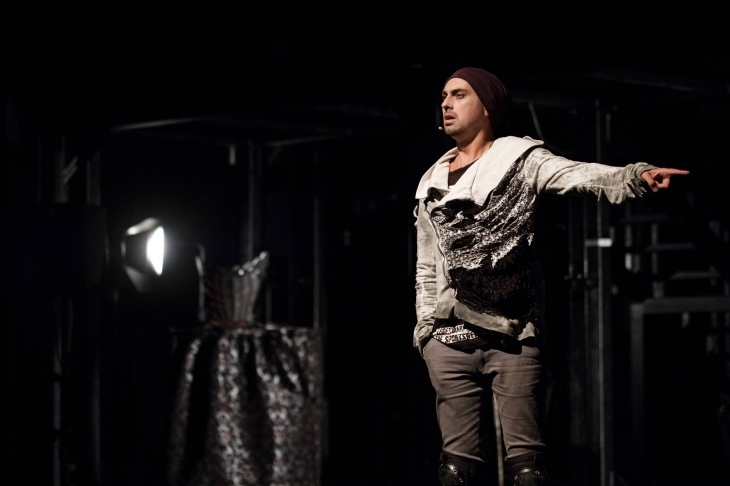 Шекспірівський фестиваль уВеликобританії
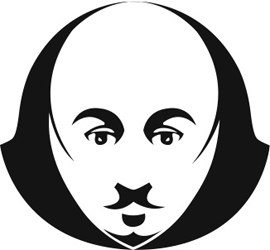 23 квітня 2012 року, на річницю з дня смерті Вільяма Шекспіра, у Великобританії стартував Шекспірівський фестиваль (World Shakespeare Festival 2012). Тисячі мистців із усього світу взяли участь у майже 70 постановках, а також – супутніх подіях і виставках, що відбуватимуться як на території всього Королівства, включаючи Лондон, Стретфорд-на-Ейвоні, Ньюкестл/Ґейтсгед, Бірмінгем, Вельс і Скотланд, так і онлайн.
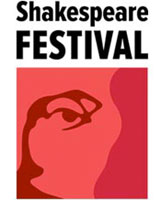 Шекспірівський фестиваль уВеликобританії
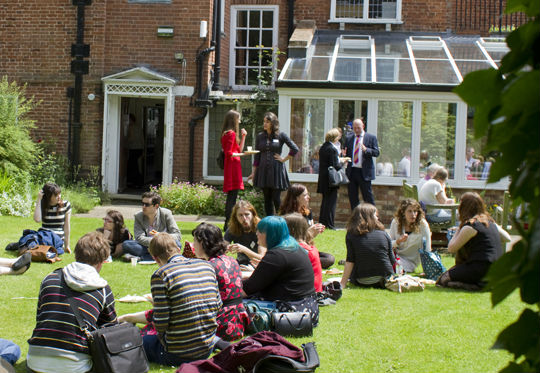 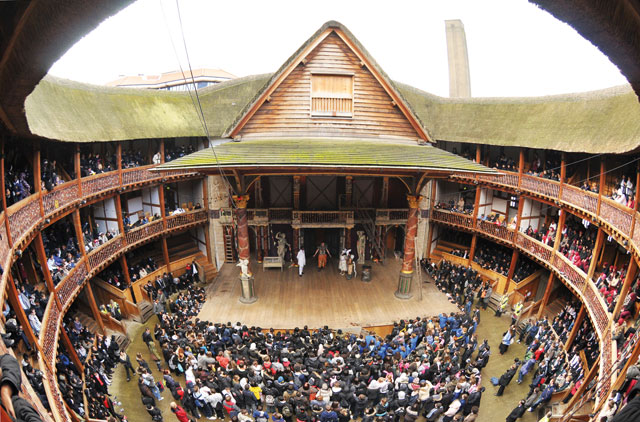 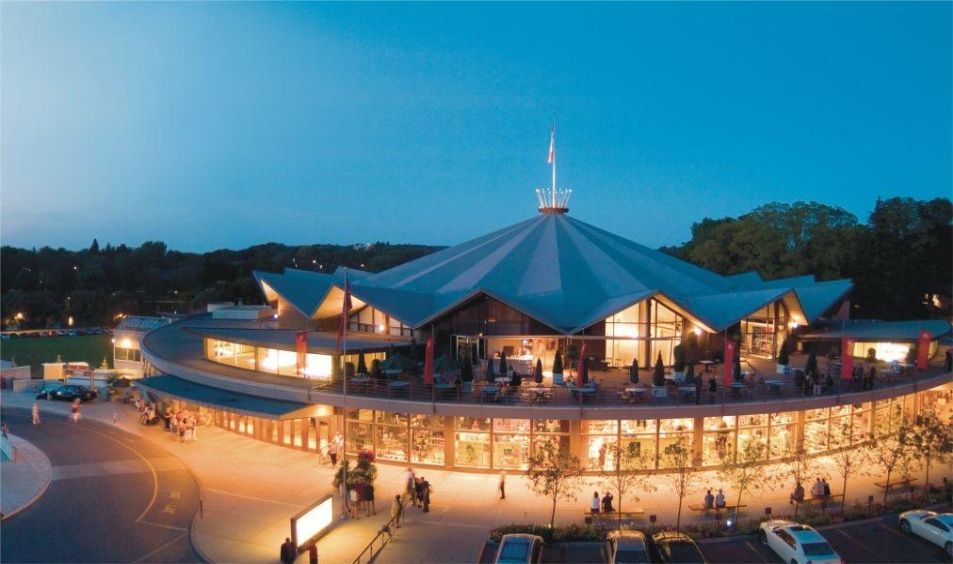 Шекспірівський фестивалі в Шанхаї
На Всесвітньому Шекспірівському фестивалі, що відбувся 11-18 вересня у Шанхаї (КНР), вистави київського театру Володимира Завальнюка «Перетворення» були визнані одними з найкращих.
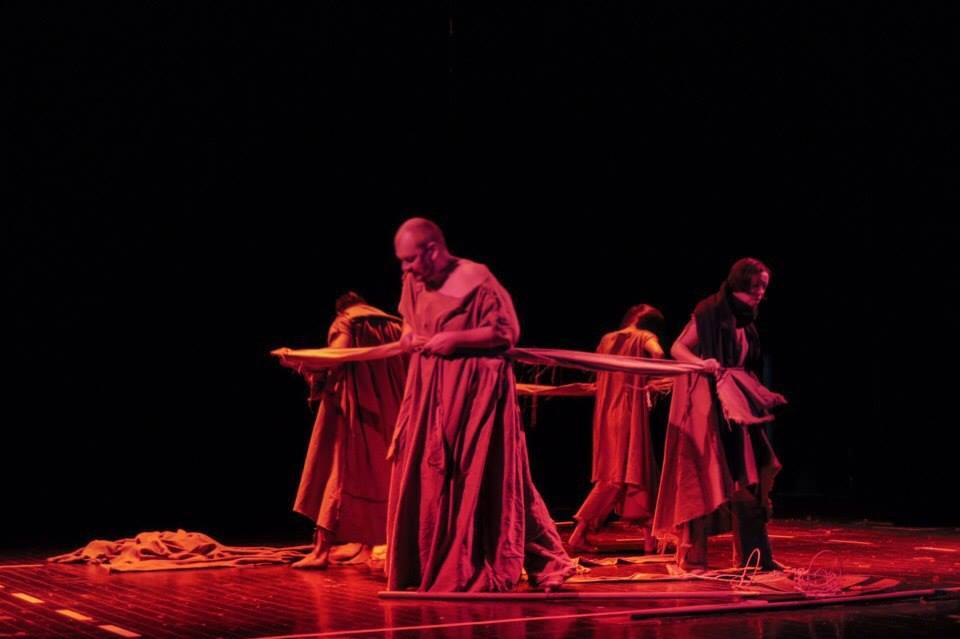 Шекспірівський фестивалі в Шанхаї
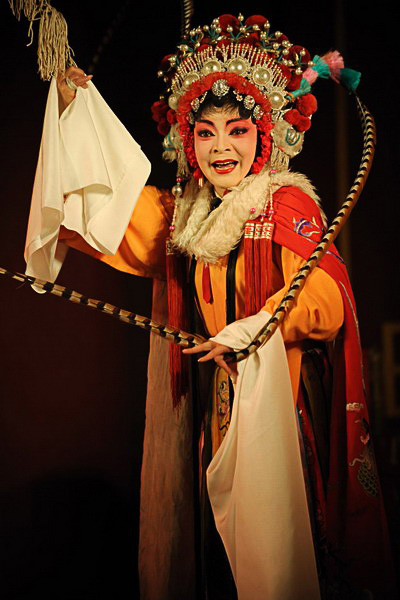 Кожен театр несе культуру своєї країни і через свій світогляд переломлює загальносвітове і наднаціональне, яким є Шекспір: вважає Кирило Булкін, директор театру 
Завальнюка «Перетворення»
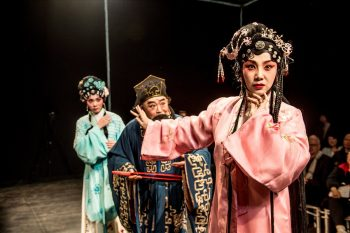 Шекспір в рекламі»
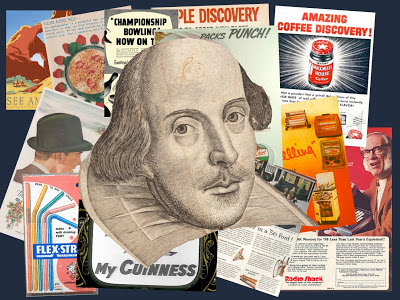 Шекспір. Ім’я, яке представляє набагато більше, ніж людину. Шекспір - це галузь, мова, символ літератури , мистецтва та епохи. Рекламний світ використав це на свою користь, і вплив Шекспіра можна визнати майже в кожній галузі поп-культури. Щоб спробувати зрозуміти, чому компанії обрали б Шекспіра як основний образ  в рекламі чи навіть назві компанії, ми повинні звернути увагу на те, що представляє Шекспір.
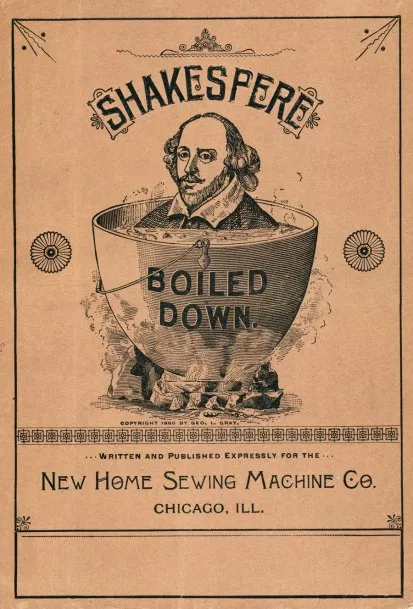 Ця реклама зосереджена виключно на романтичному аспекті Шекспіра. Його версія романтики, особливо в Ромео і Джульєтті, пристрасна, миттєва і потужна. На це натякав радіостанція Espace 2.
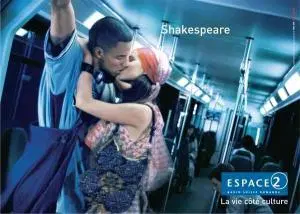 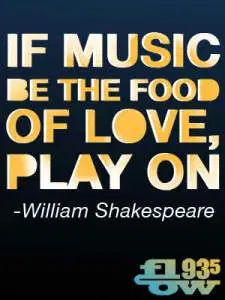 Ще одна радіореклама, яка цитує Дванадцяту ніч і стосується любові та музики. Це досить пояснює себе.
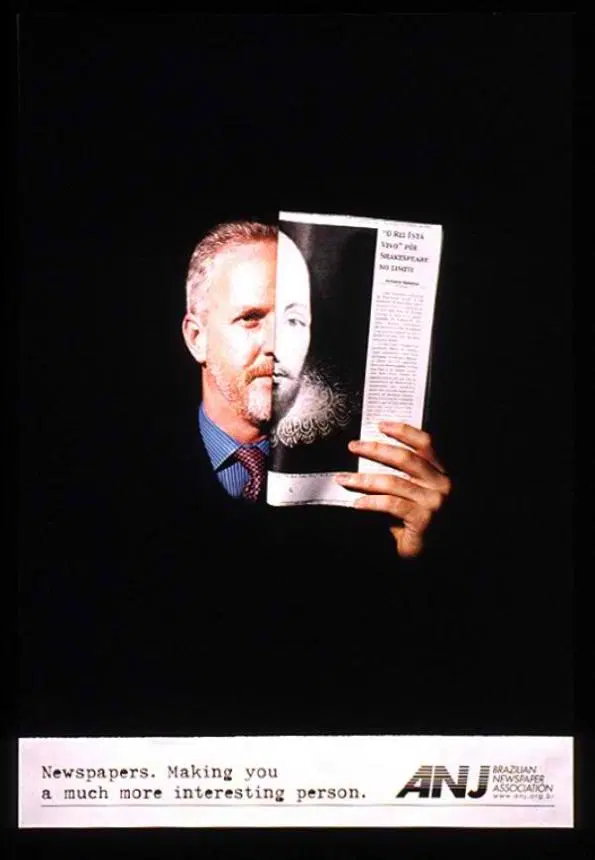 Ось реклама Бразильської асоціації газет, яка використовує Шекспіра для демонстрації престижу, який він втілює
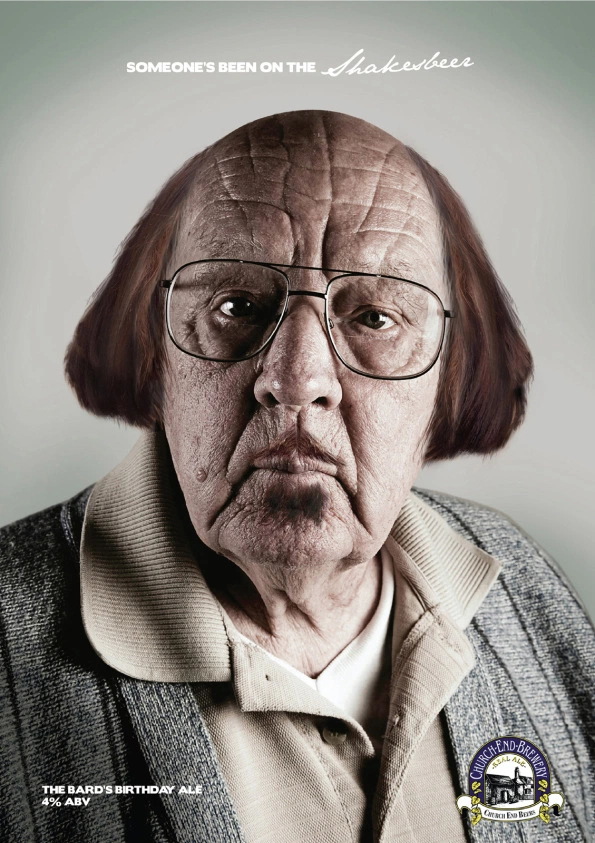 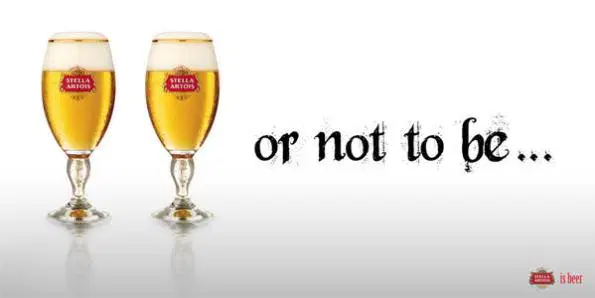 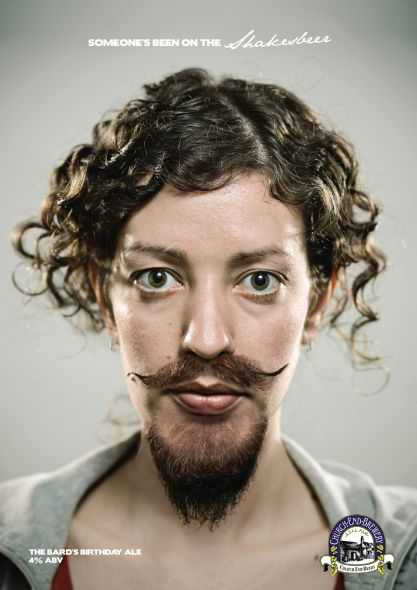 Наступна реклама стосується пива. Кілька - для ShakesBeer, одне - для пива Rogue під назвою Rogue Shakespeare Oatmeal Stout, а інше - для Stella Artois
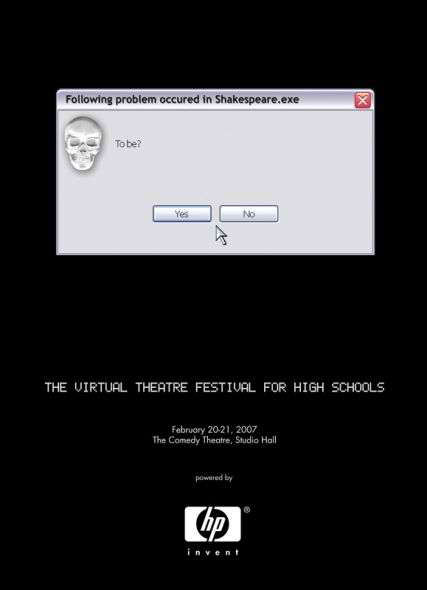 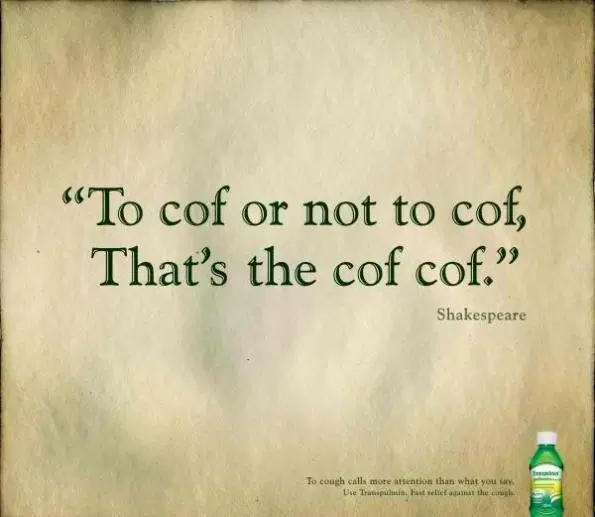 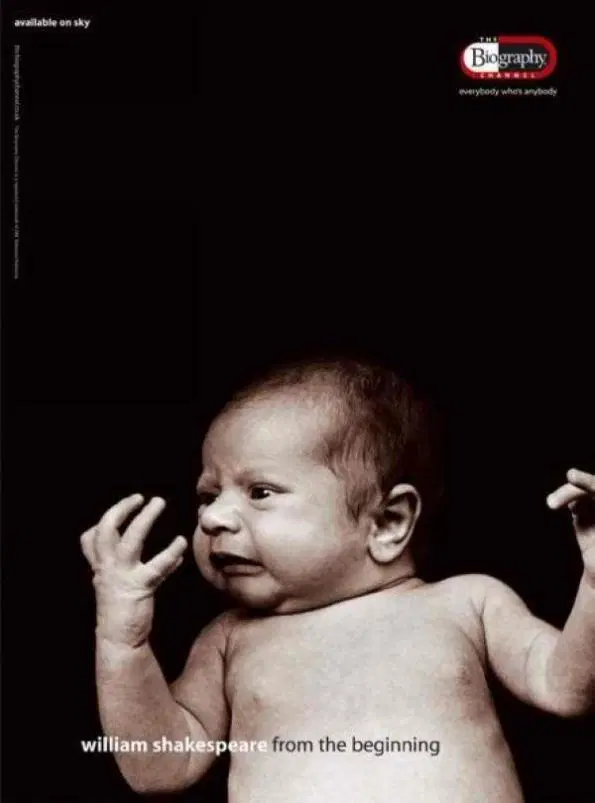 Ці реклами використовують комедію та Шекспіра. Останні чотири фотографії - це твори різних блогерів на tumblr.
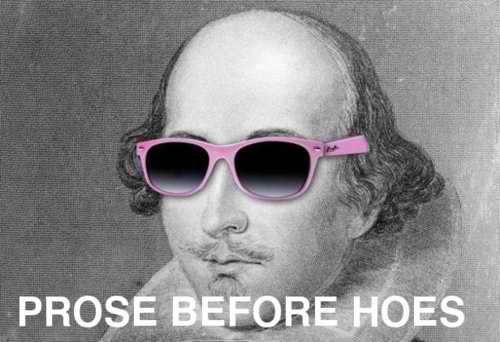 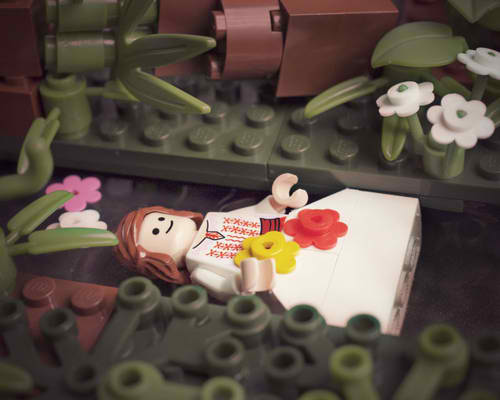 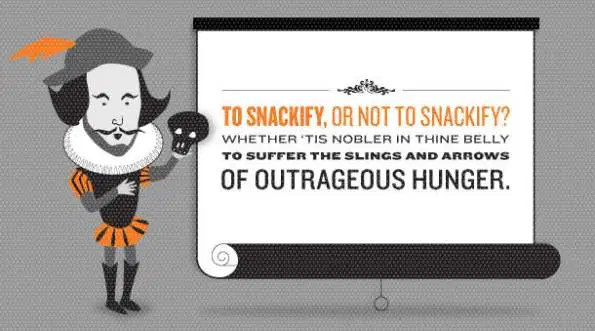 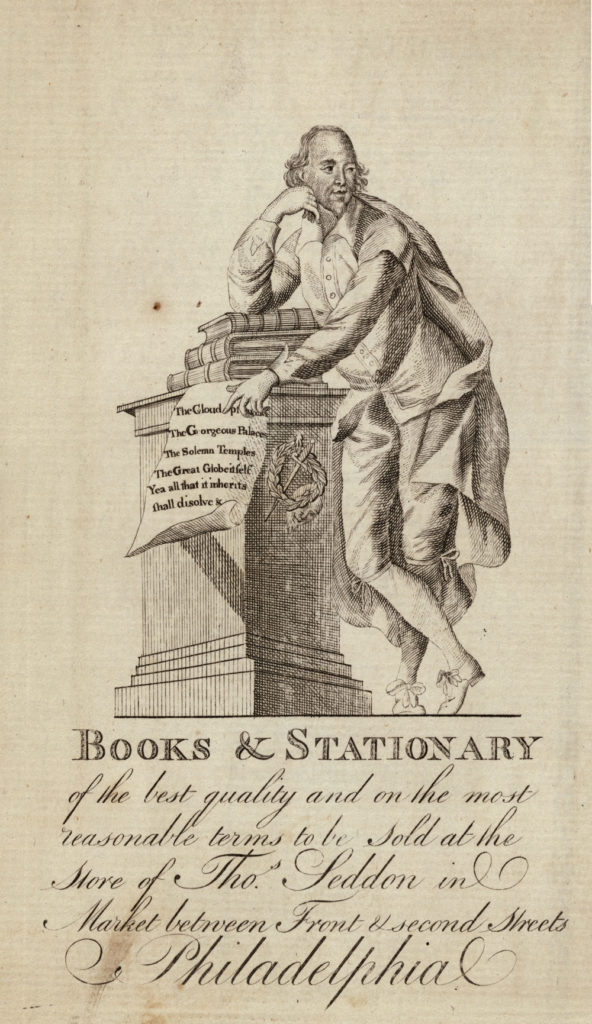 Перший друк образу Шекспіра в Америці з'явився не в збірці його п’єс чи віршів, а в рекламі для канцелярських товарів у 1787 році.
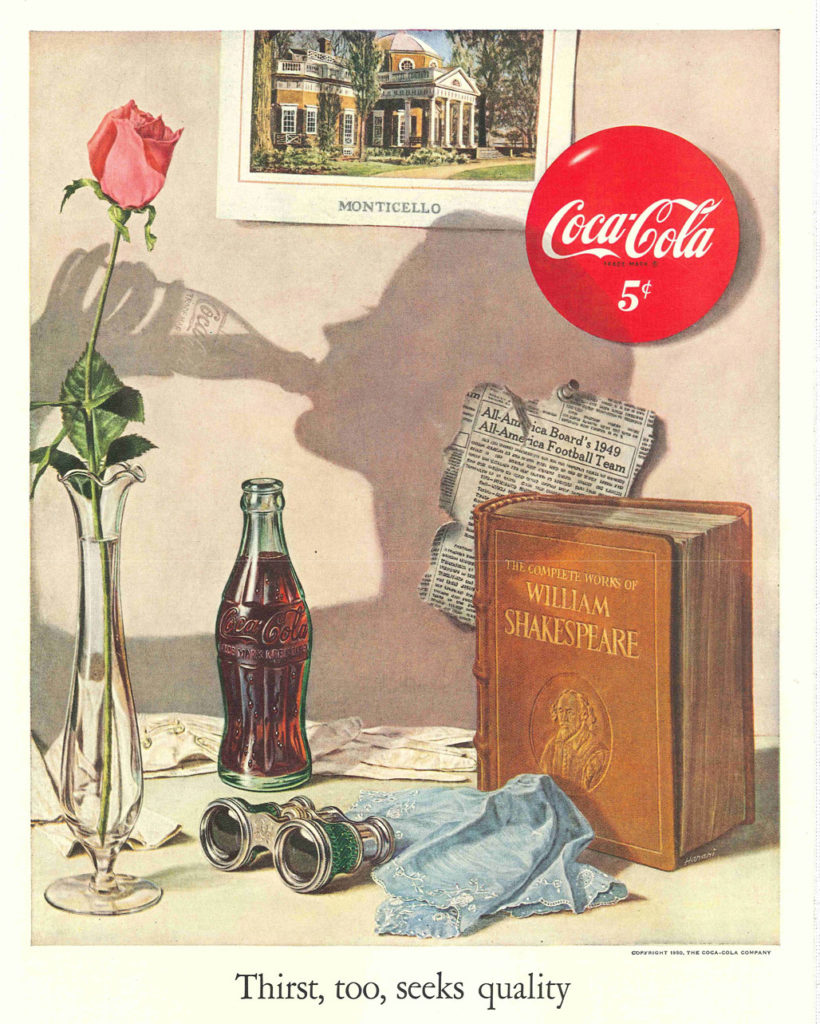 Маркетологи неодноразово користуються асоціацією Шекспіра з високою культурою та витонченістю для піднесення своїх продуктів, як ми бачимо в цьому ок. Реклама журналу 1950 року для "Кока-Коли", де твори Шекспіра з'являються поряд з оперними окулярами та зображенням маєтку Томаса Джефферсона.
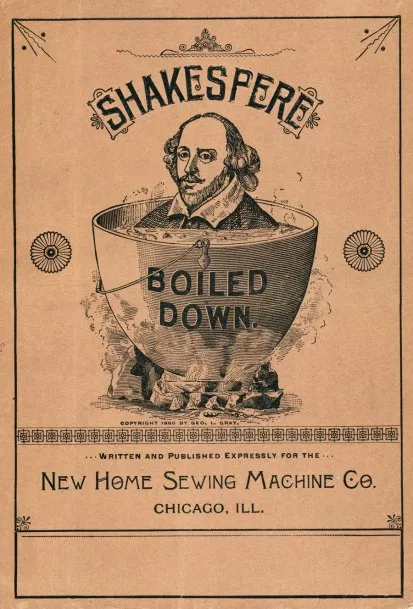 Ми також бачимо образ і слова Шекспіра в рекламних продуктах, таких як цей буклет "Зварений" 1890 року Шекспіра (сюжетні резюме його п'єс), представлений швейною машиною New Home Co. і цей календар Маркуса Уорда на 1917 рік, проілюстрований сценою з Як вам це подобається.
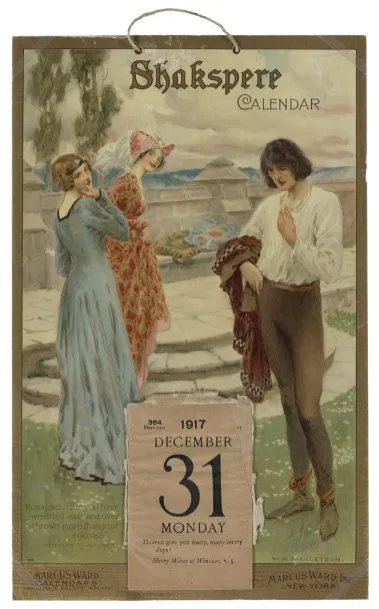 Шекспір в коміксах
SelfMadeHero - британська видавнича компанія графічного роману і манги, яка спеціалізується на адаптації творів літератури. Вона видала  адаптації "Гамлета" і "Ромео і Джульєтти«, які отримали таку популярність в Японії та Англії, що за півроку тираж був розпроданий повністю. Видавництво випустило також «Річарда III», «Бурю» і «Сон в літню ніч».
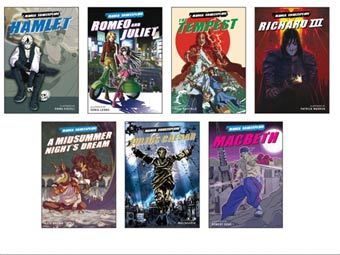 Кожна з книжок серії адаптована і ілюстрована в особливому стилі. Наприклад, дія «Ромео і Джульєтти» перенесено в сучасний Токіо, де Монтеккі і Капулетті перетворилися на ворогуючі клани  ЯКУДЗА.
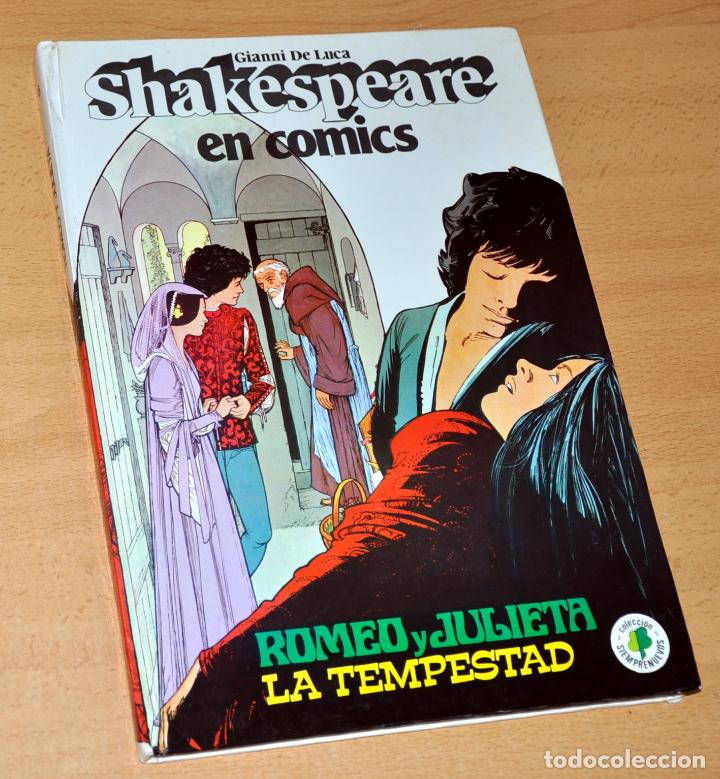 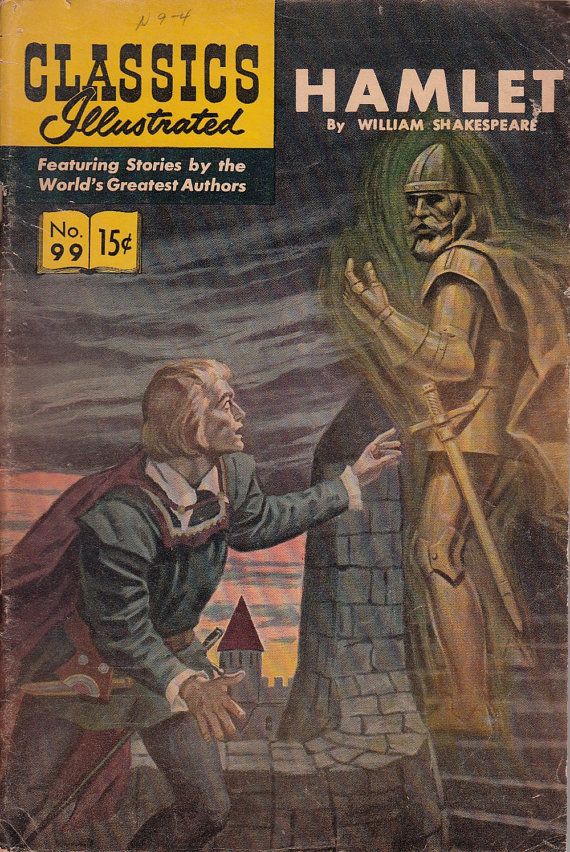 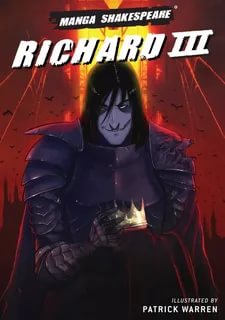 "Гамлет" виконаний в стилі кібер-панк, а "Річард III" залишений в традиційних інтер'єрах середньовічної Англії.
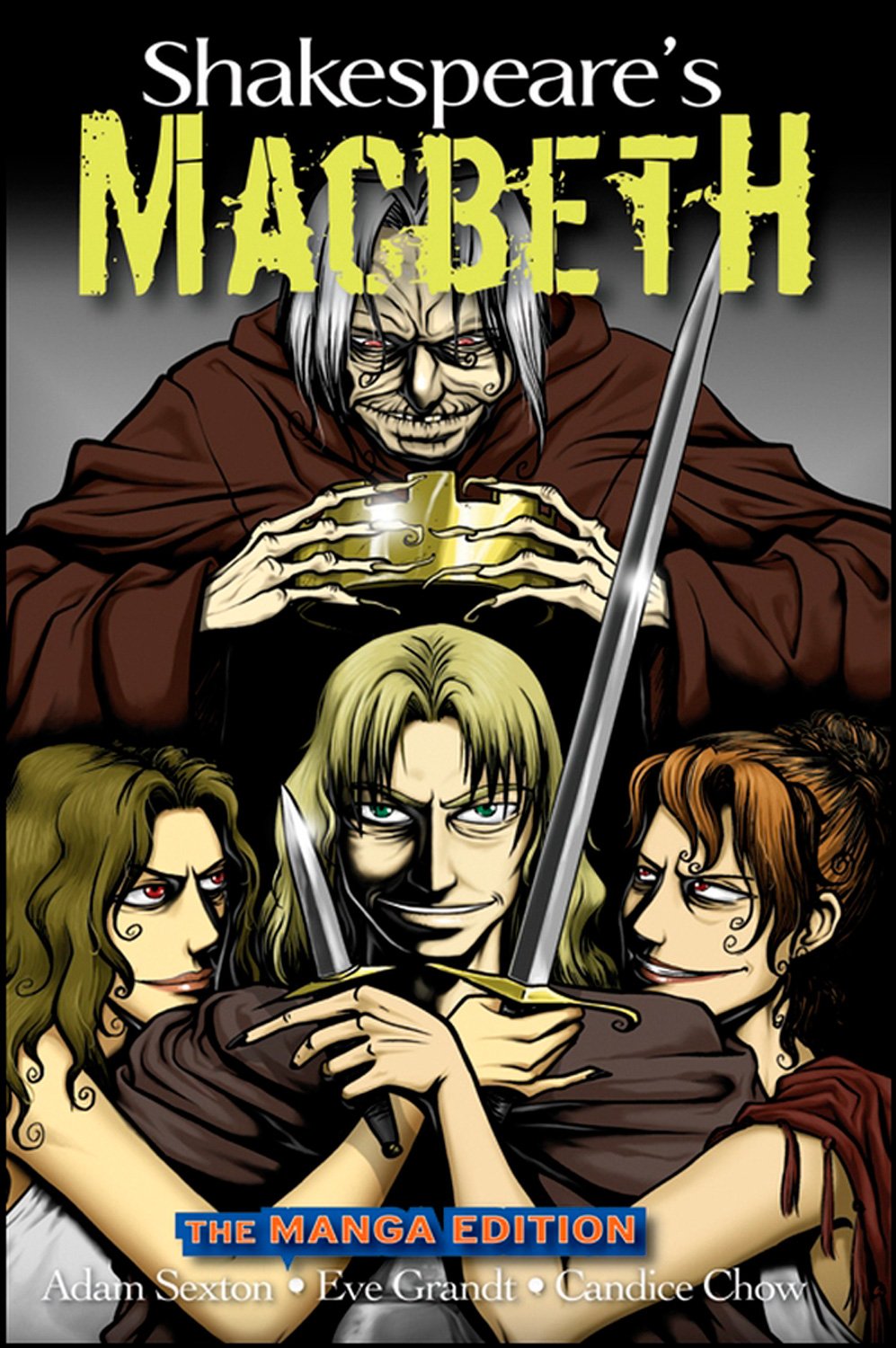 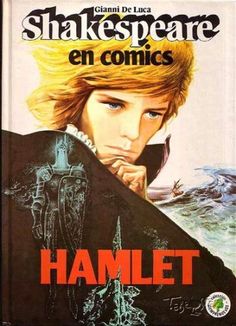 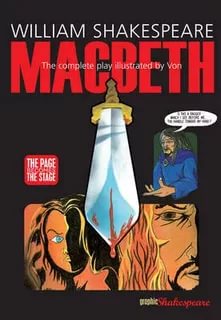 Усі сюжети були перероблені під сучасність. Проте сюжет усюди є незмінним.
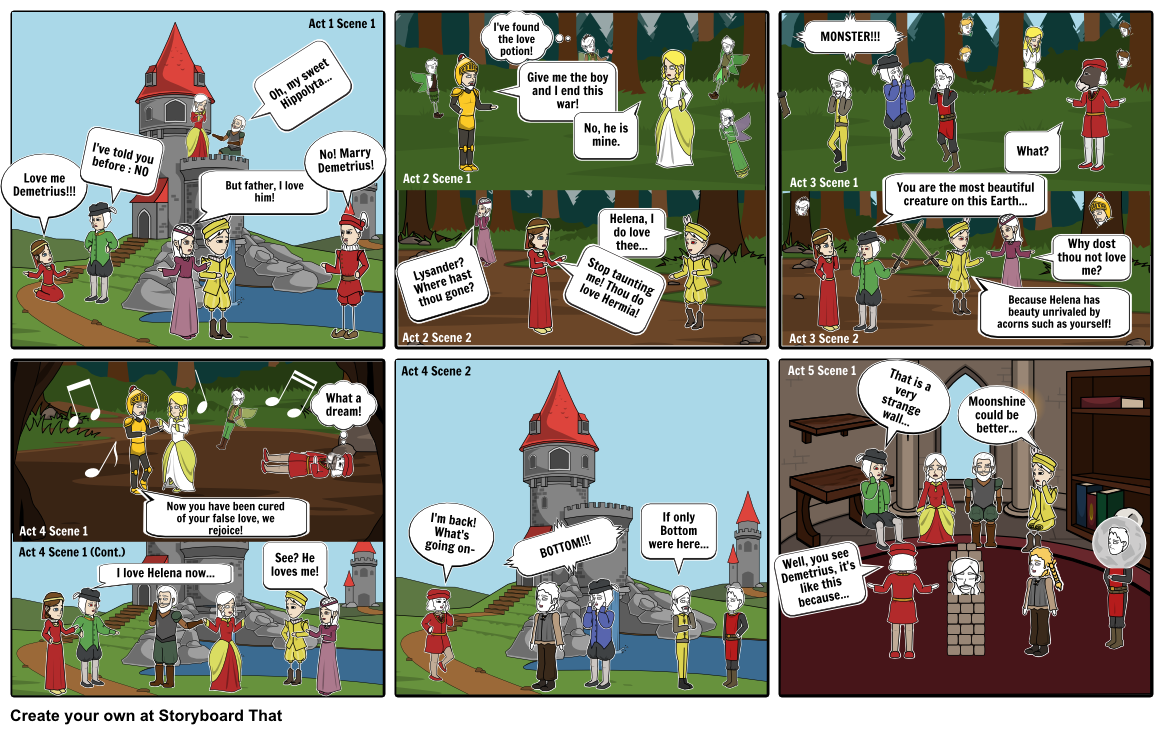 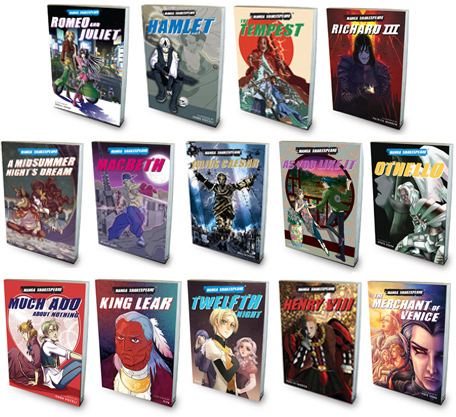 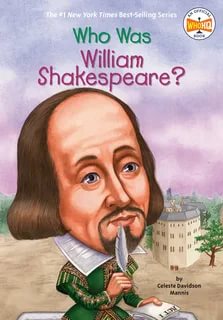 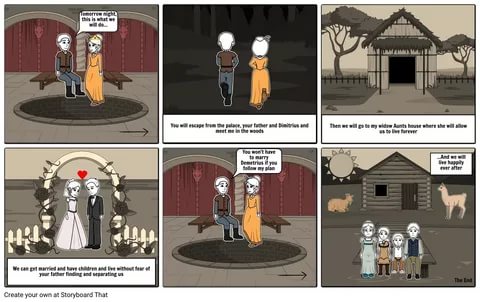 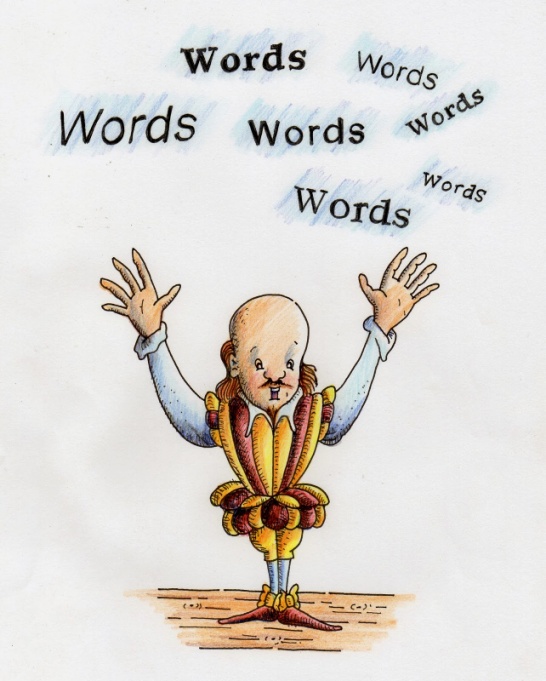 Проте й сам Шекспір став героєм коміксів, та й нових так би мовити мемів.
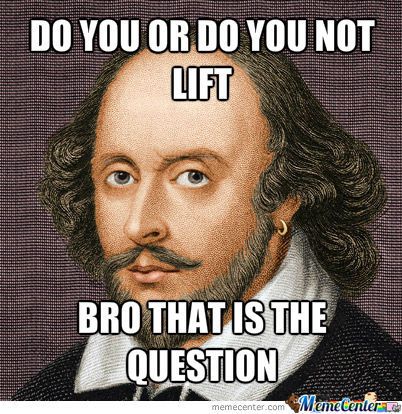 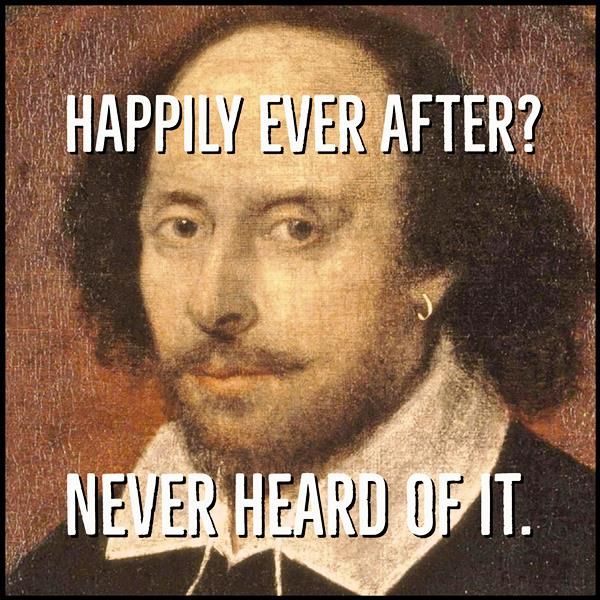 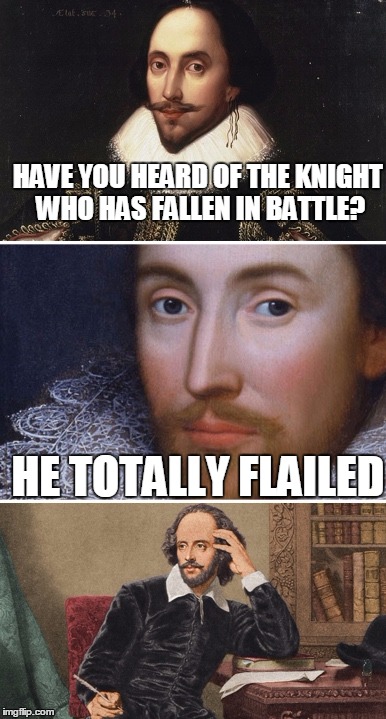 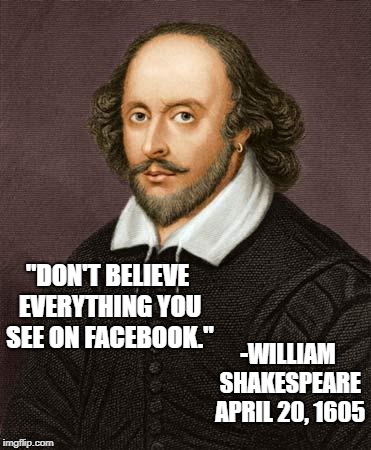 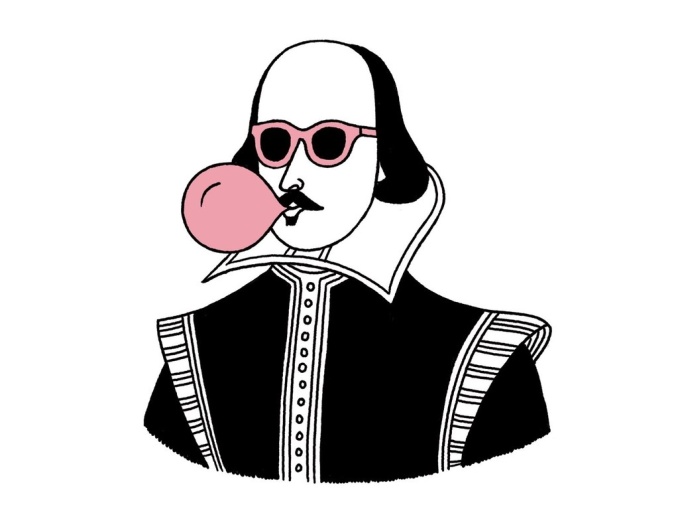 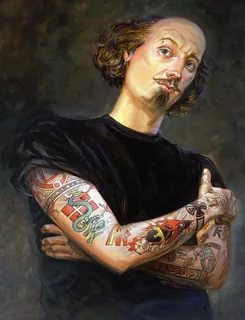 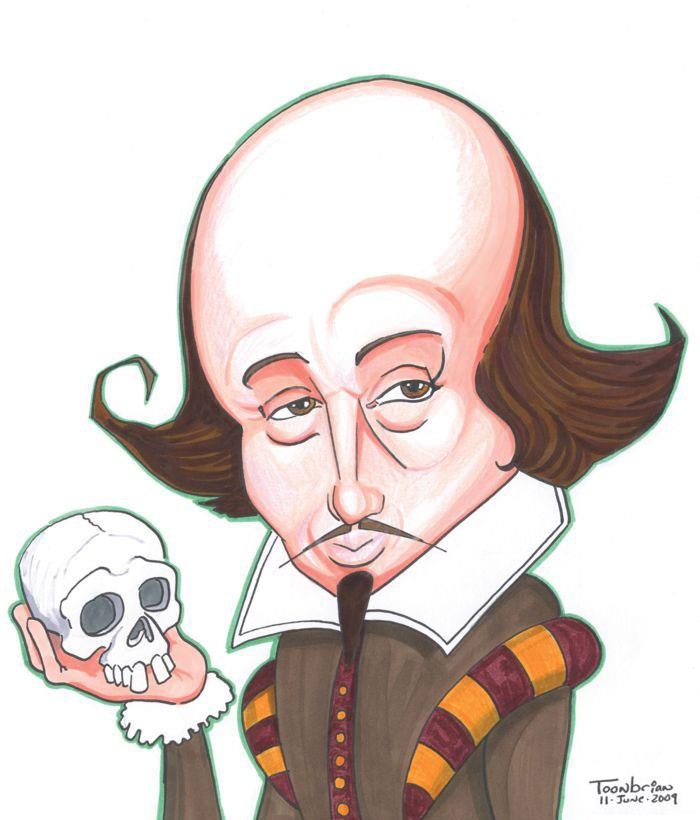 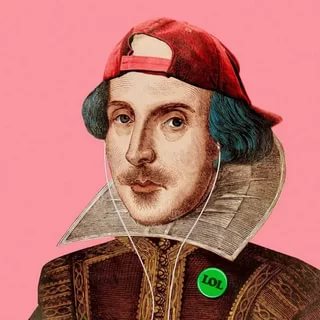 Багато різних таких дурнуватих, а іноді й насправді кумедних картинок можна знайти в інтернеті. І все це свідчить про неабияку популярність безсмертного автора.